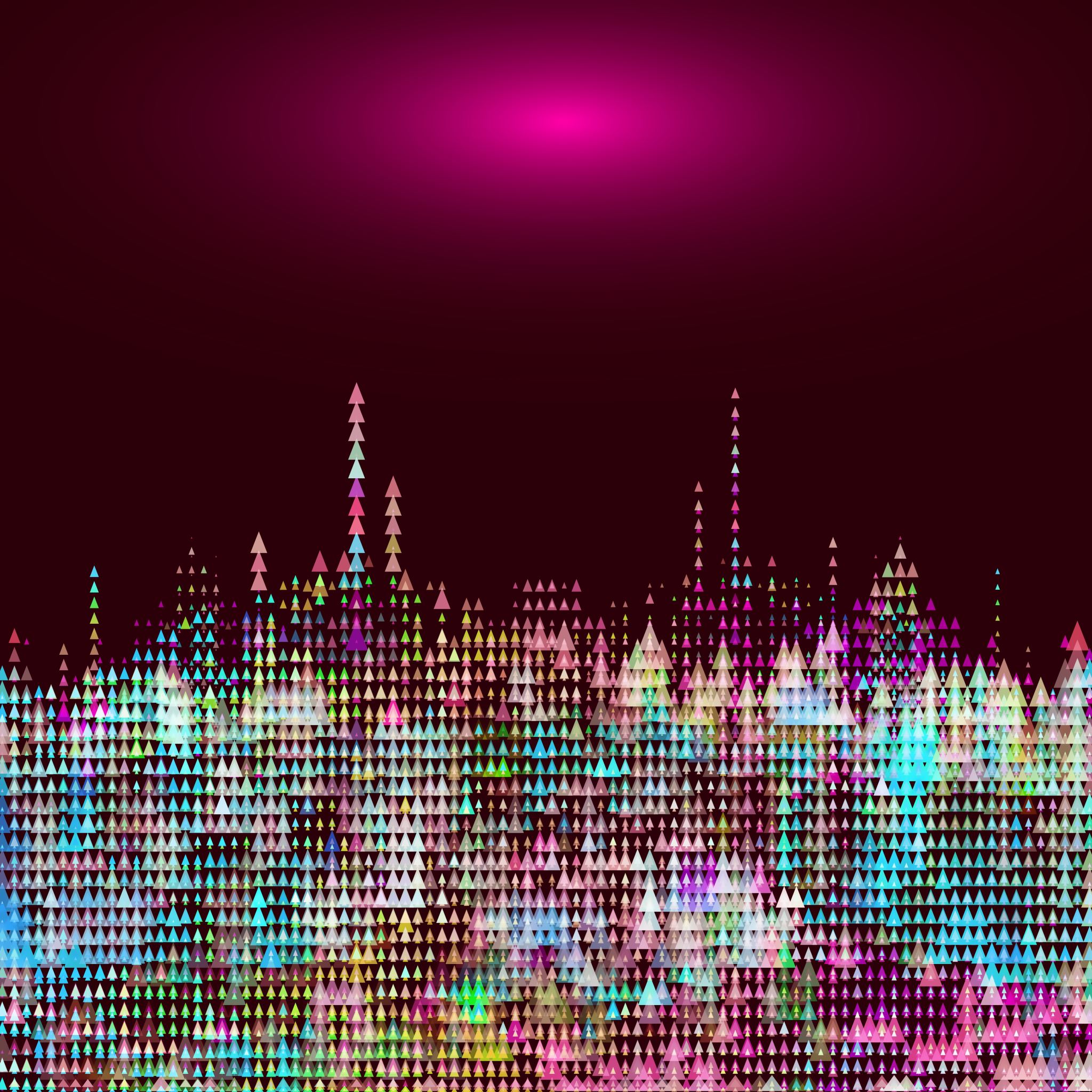 Proč máme ve škole sloh?
Co je diskuse?
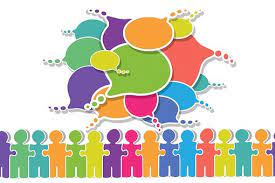 rozprava
výměna a obhajoba názorů
debata
Co je komunikace?
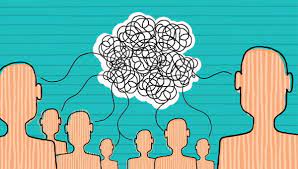 sdělování informací
výměna informací
Co je argumentace?
dokládání
dokazování
zdůvodňování
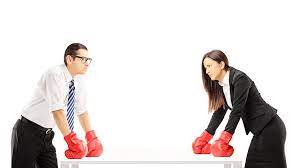 Co je asertivita?
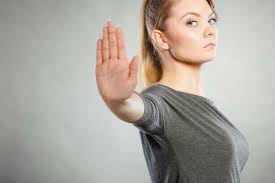 sebeprosazování
nenásilně projevené sebevědomí
hájení svých práv
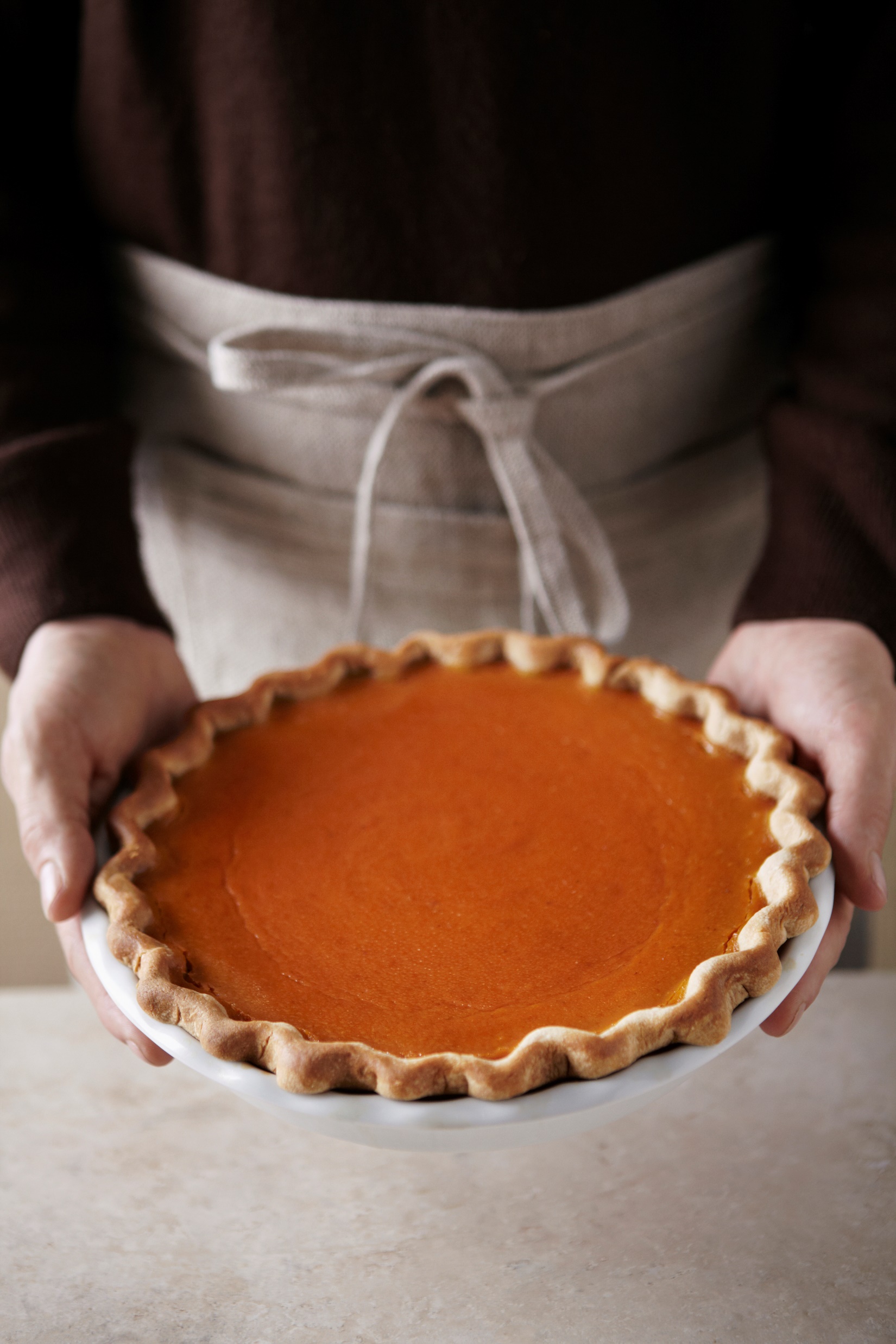 Co je kompromis?
dohoda
řešení sporů a konfliktů vzájemnými ústupky
Modelová situace č. 1:
Karolína je v 9. ročníku základní školy. Ještě nemá představu o tom, čím by se v budoucnu chtěla živit. Její rodiče (oba lékaři) jsou ovšem přesvědčeni, že musí jít studovat gymnázium. Chtějí, aby po gymnáziu vystudovala také medicínu jako oni, a stala se lékařkou. Karolína má své rodiče ráda a nechce je zklamat, neví, jak jim říct, že nechce jít na gymnázium. Nechce udělat stejnou chybu jako její bratr Aleš, který rodiče poslechl a šel na gymnázium, ale učení mu nejde a trápí se tam. Učitelka Karolíny zná dobře její prospěch a ví, že Karolína výsledky na studium gymnázia nemá.
Modelová situace č. 2:
Gábina a Pavel jsou manželé 20 let. Mají spolu 19letou dceru Vendulku a 12letého syna Pavlíka. Vztah Gábiny a Pavla už dávno není o lásce. Každý z nich by rád trávil svůj život po boku jiného partnera, nechtějí ale ranit své děti, proto setrvávají ve vztahu, který ani jednoho z nich nenaplňuje. Každý spí v jiném pokoji, nelíbají se při loučení ani při vítání a komunikují spolu pouze v případě nutnosti. Pavlík a Vendulka nic netuší, rodiče jim neustále tvrdí, že je mezi nimi vše v pořádku.
Modelová situace č. 3:
Marek se ve škole objeví jen málokdy. Důvodem jeho časté absence je špatná životní situace jeho rodiny. Žije jen s maminkou a mladší sestrou. Maminka chodí každý den do práce a na brigádu, aby rodinu uživila. Marek proto musí často hlídat svou sestřičku, když je nemocná a nemůže do školky. Spolužáci Marka z kolektivu téměř vyčlenili. O důvodech jeho časté absence ví pouze paní učitelka.
Modelová situace č. 4:
Modelová situace č. 4:
Lenka a Miluška jsou kolegyně už 13 let. Sedí spolu v jedné kanceláři a jsou zároveň dobré přítelkyně. V době, kdy bylo občanům nabídnuto očkování proti nemoci Covid-19, se Lenka rozhodla očkovat. Miluška je naopak odpůrkyní tohoto očkování. Zastává názor, že vakcína není prověřená, a proto se očkovat nechce nechat. Obě kolegyně se v kanceláři setkají s kolegou, kterému je následující den potvrzen pozitivní test na Covid-19. Miluška, která není očkovaná, musí jít do karantény, Lenka nemusí, neboť je očkovaná. Miluška se zlobí, že musí sedět doma, přestože se cítí dobře. A Lenka se také zlobí, protože musí dělat v kanceláři nejen práci svou, ale i Miluščinu.